Божковское сельское поселение
~ БЮДЖЕТ  ДЛЯ  ГРАЖДАН ~
Бюджет Божковского сельского поселения Красносулинского района
на 2019 год и на плановый период 
2020 и 2021 годов
2
Прогноз социально-экономического развития Божкоского сельского поселения
на 2019-2021 годы
Основные направления бюджетной и налоговой политики Божковского сельского поселения
на 2019-2021 годы
Основа формирования бюджета Божковского сельского поселения Красносулинского районана 2019 год и на плановый период 2020 и 2021 годов
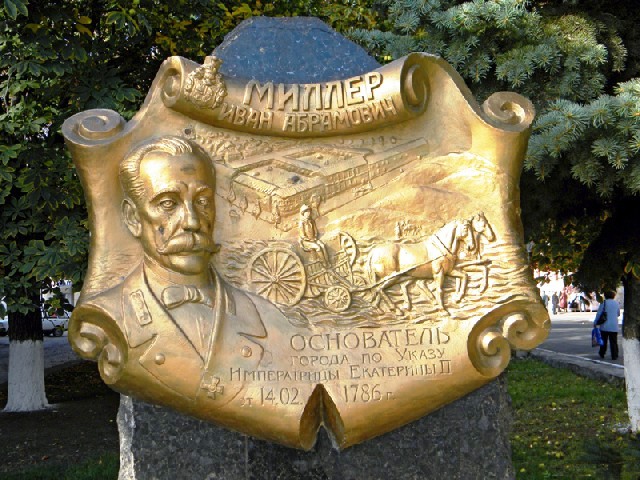 Муниципальные программы Божковского сельского поселения
на 2019-2030 годы
Проект областного закона «об областном бюджете на 2019 год и на плановый период 2020 и 2021 годов»
3
Бюджет поселения на 2019 год и на плановый период 2020 и 2021 годов
Основные приоритеты бюджетной политики
Наращивание темпов экономического роста
Повышение качества жизни населения
пути реализации
4
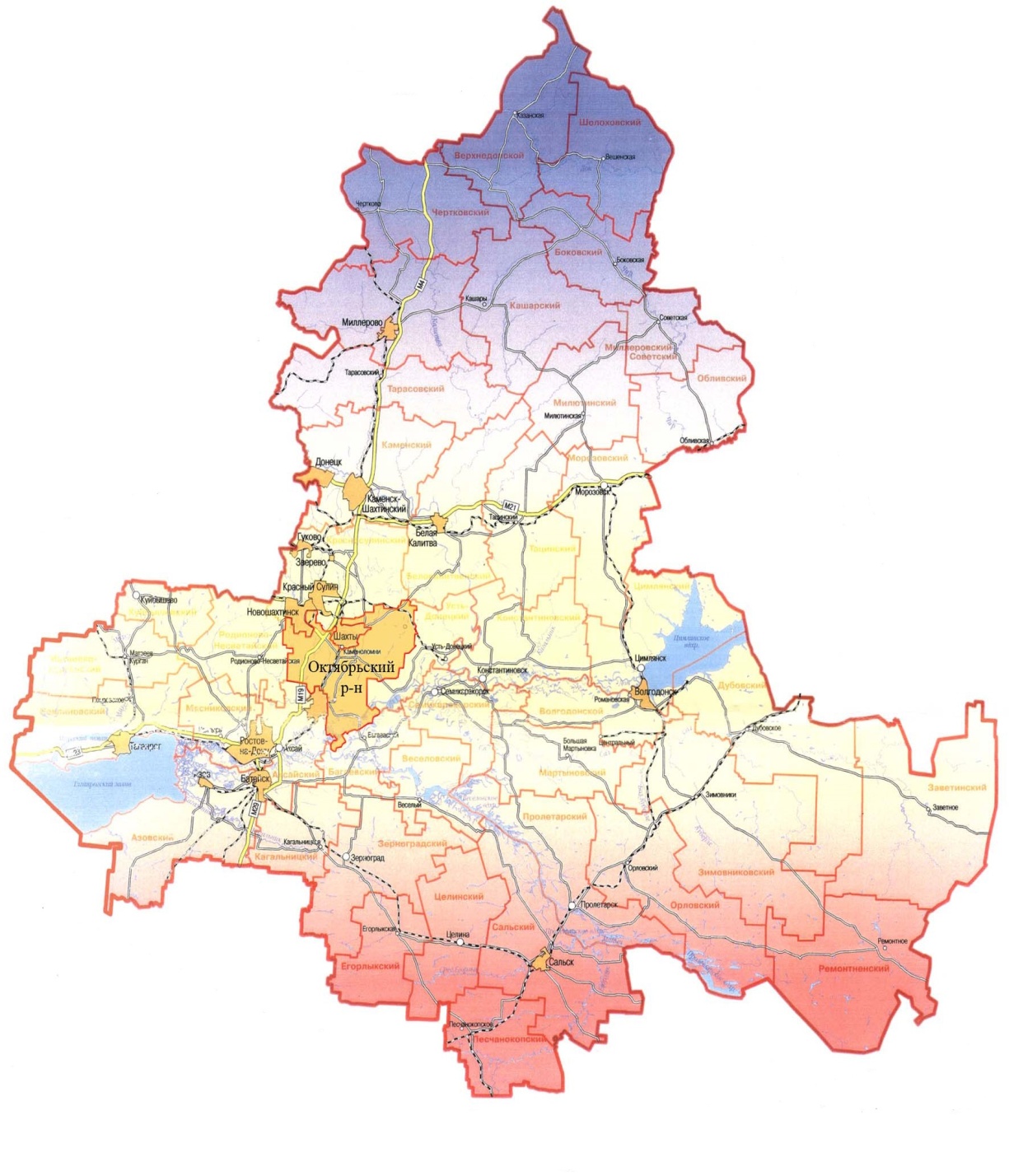 Основные характеристики бюджета Божковского сельского поселения Красносулинского района на 2019-2021 годы
Тыс. рублей
5
Основные параметры бюджета Божковского сельского поселения Красносулинского районана 2019 год
Доходы бюджета
13523,5
Расходы бюджета 
13523,5
тыс. рублей
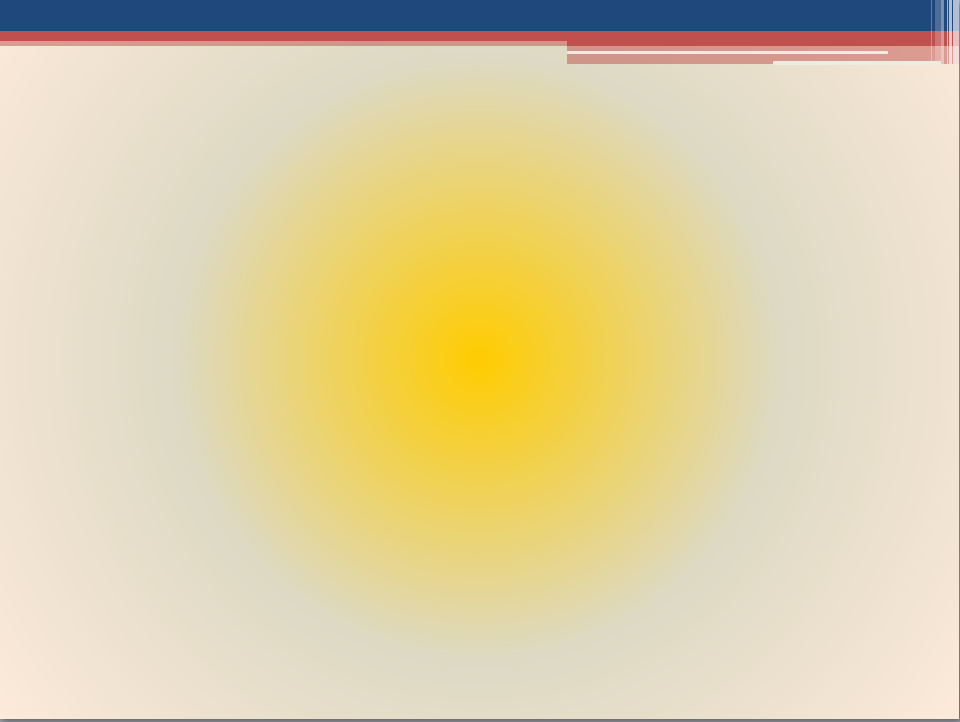 6
СТРУКТУРА НАЛОГОВЫХ И НЕНАЛОГОВЫХ ДОХОДОВ 
БЮДЖЕТА БОЖКОВСКОГО СЕЛЬСКОГО ПОСЕЛЕНИЯ КРАСНОСУЛИНСКОГО района В 2019 ГОДУ
тыс. рублей
76,3 %
18,1 %
1,3 %
3,3%
1,0 %
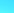 Земельный налог – 1877,7
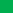 Неналоговые доходы – 107,5
Налог на доходы физических лиц – 7914,1
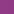 Налоги на совокупный доход – 342,0
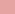 Налог на имущество физических лиц– 129,2
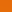 7
Объемы межбюджетных трансфертов бюджету Божковского сельского поселения  Красносулинского района на 2019-2021 годы
тыс. рублей
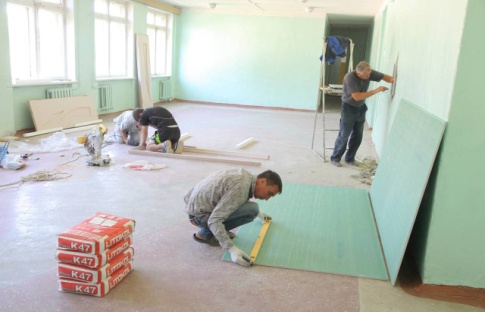 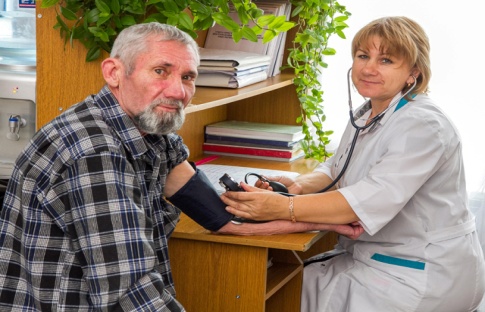 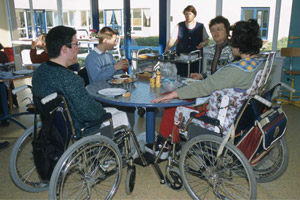 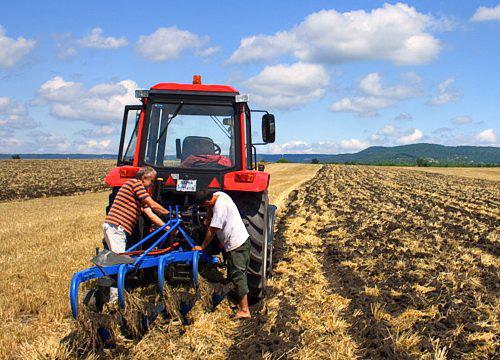 8
Структура межбюджетных трансфертов 
на 2019 год
Субвенции
(от лат. 
«Subvenire» - приходить на помощь)
6,6 %
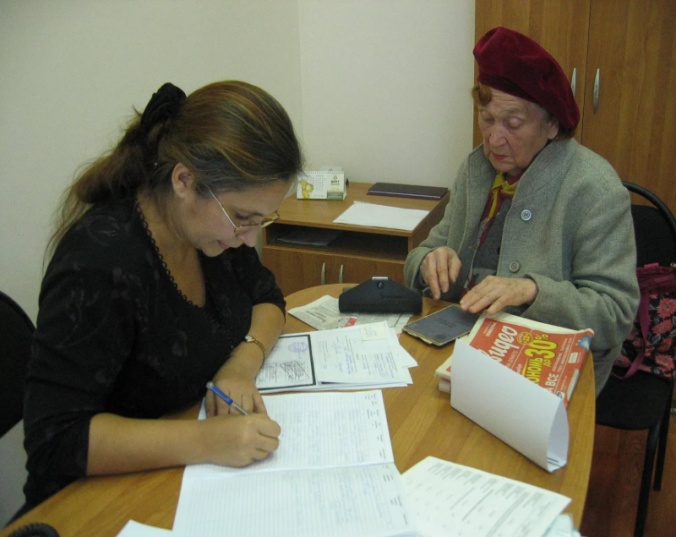 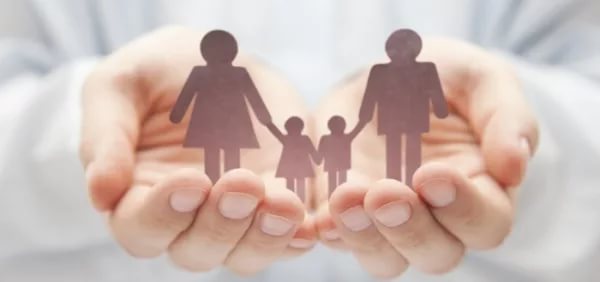 Межбюджетные 
трансферты 
100%
(3 направлений)
1 иных МБТ
1 дотация
Дотации 
(от лат. 
«Dotatio» – дар)
66,0%
Иные межбюджетные трансферты
 23,4 %
2 субвенций
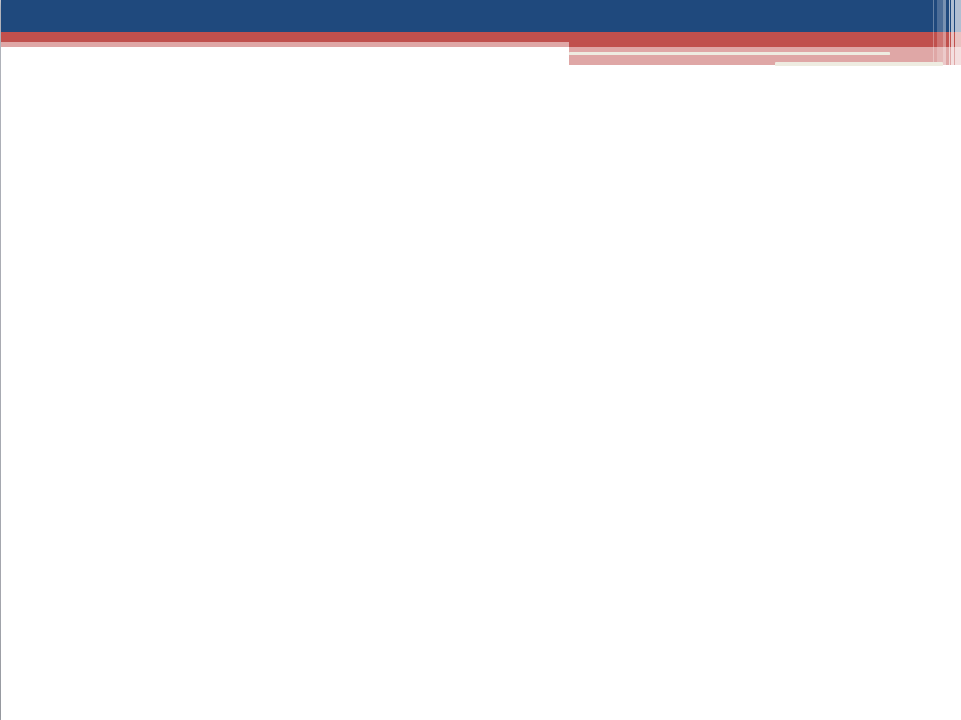 9
Динамика поступлений налога на доходыфизических лиц в бюджет БОЖКОВСКОГО СЕЛЬСКОГО ПОСЕЛЕНИЯ КРАСНОСУЛИНСКОГО района
тыс. рублей
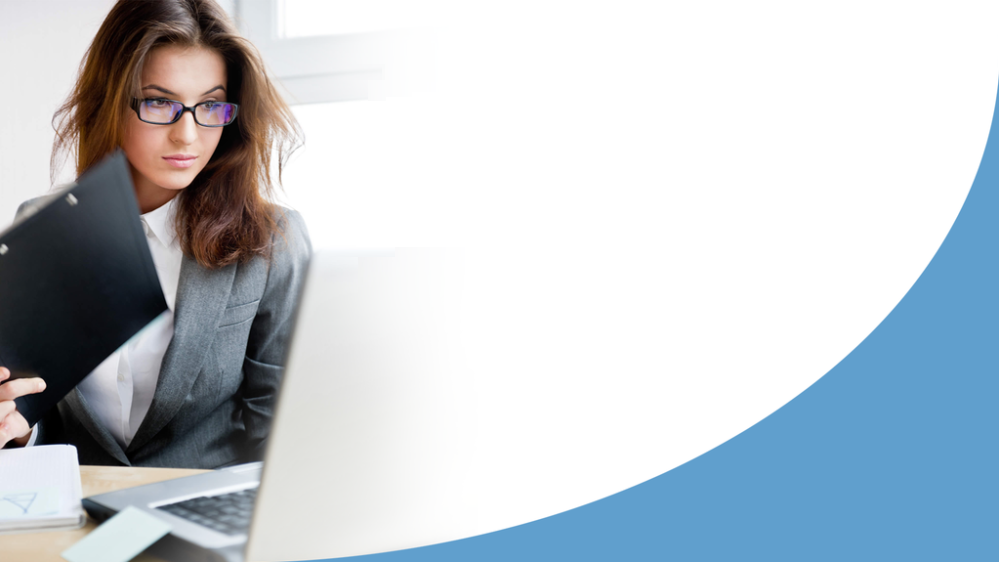 10
Структура расходов по разделам бюджетной классификации
тыс. рублей
11
Расходы на обеспечение деятельности аппарата управления в 2019 году составят 5158,0 тыс. рублей или 38,1 % общего объема расходов бюджета Божковского сельского поселения Красносулинского района
Ограничения:
Норматив на содержание органов местного самоуправления (ежегодно устанавливается на основе постановления Правительства Ростовской области от 30.12.2016 № 933);
Нормирование в сфере закупок для обеспечения муниципальных нужд (в соответствии с постановлением администрации Божковского сельского поселения от 16.05.2016 №57);
Соглашение о предоставлении дотации на выравнивание бюджетной обеспеченности поселений из областного бюджета бюджету Божковского сельского поселения Красносулинского района от 07.06.2017 № 18/1Д.
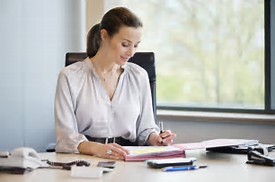 12
Структура расходов бюджета Божковского сельского поселения Красносулинского района на социальную политику
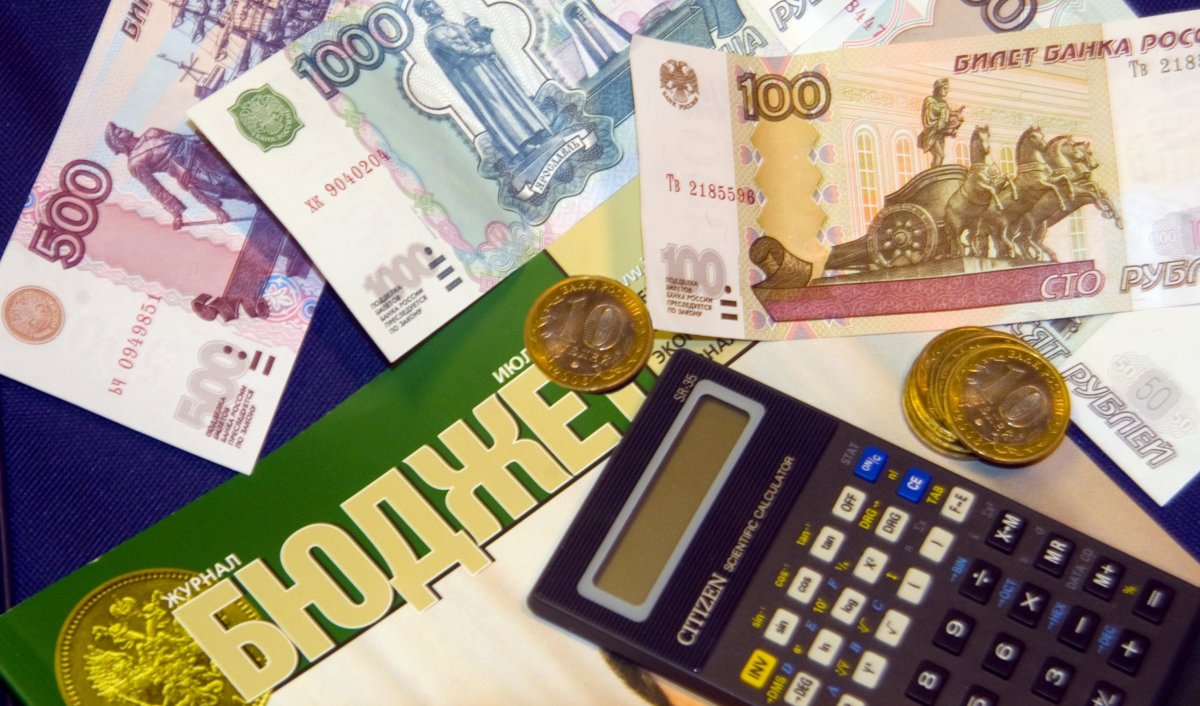 4174,9
тыс. рублей
3726,3
тыс. рублей
3554,7 
тыс. рублей
2019 – 20,0 тыс. рублей
2020 – 20,0 тыс. рублей
2021 – 20,0 тыс. рублей
2019 – 108,0 тыс. рублей
2020 – 108,0 тыс. рублей
2021 – 108,0 тыс. рублей
2019 – 4046,9 тыс. рублей
2020 – 3426,7 тыс. рублей
2021 – 3598,3 тыс. рублей
2019 год
2020 год
2021 год
13
Объем муниципальных программ, запланированных на  реализацию муниципальных программ Божковского сельского поселения в 2019 году
Благоустройство территории и жилищно-коммунальное хозяйство
                       2996,3
                 тыс. рублей
Развитие транспортной системы
739,7 тыс. рублей
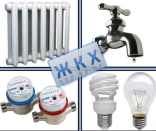 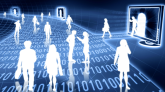 Обеспечение пожарной безопасности и безопасности людей на водных объектах, профилактика экстремизма и терроризма на территории Божковского сельского поселения
60,0
                              тыс. рублей
Муниципальная политика                               212,4 тыс. рублей
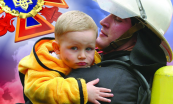 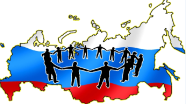 Развитие культуры, физической культуры и спорта 
                  4066,9
              тыс. рублей
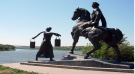 Управление муниципальными финансами
5194,8
тыс. рублей
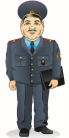 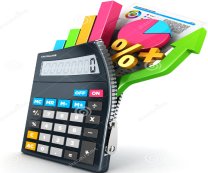 14
Доля расходов в рамках муниципальных программ в общем объеме расходов бюджета поселения  в 2019 году
15
Доля расходов в рамках муниципальных программ в общем объеме расходов бюджета поселения  в 2020 году
16
Доля расходов в рамках муниципальных программ в общем объеме расходов бюджета поселения  в 2021 году
17
СПАСИБО ЗА ВНИМАНИЕ!
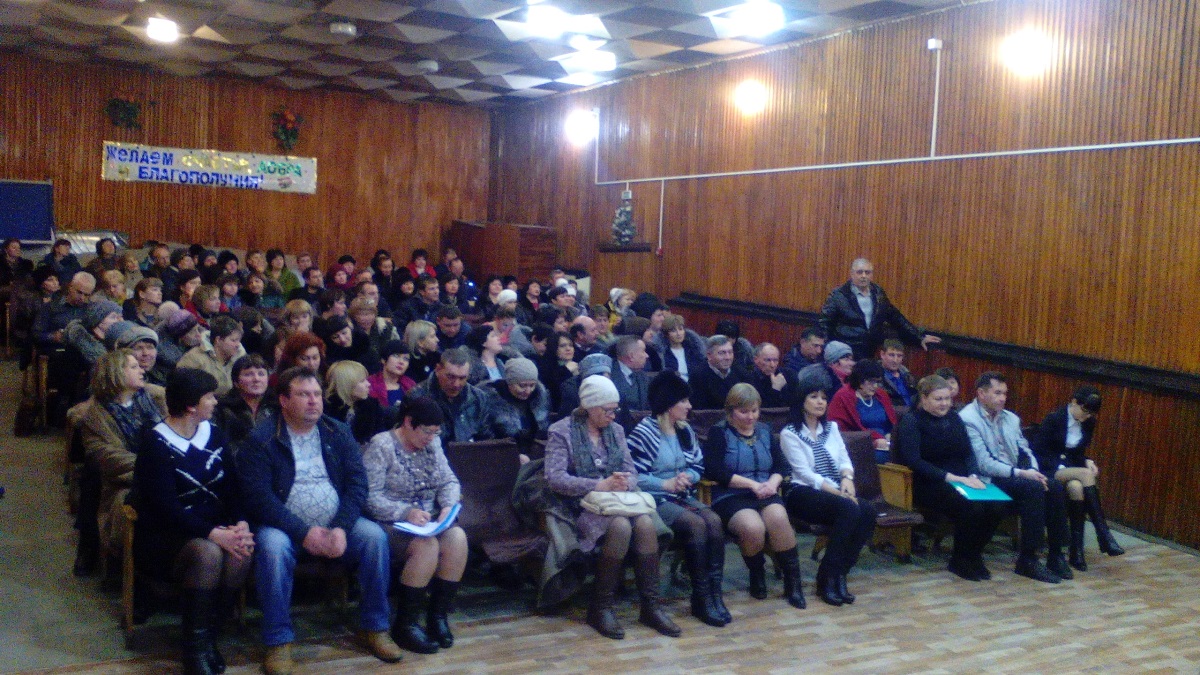